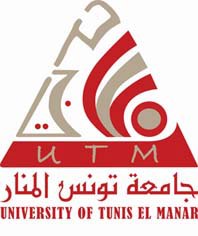 Investigations on the links between  rain intensity or reflectivity  structure estimated from radar and drop size distributions
S. Hachani1,2 ,B. Boudevillain1, Z. Bargaoui2, and G. Delrieu1
1 University of Grenoble(UJF/ LTHE )2 University Tunis el Manar (ENIT/LMHE)
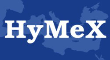 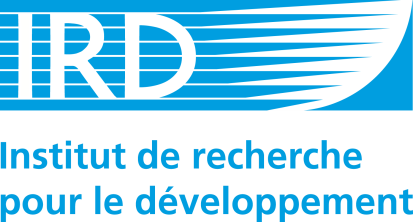 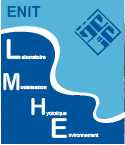 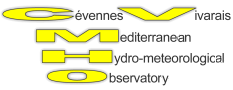 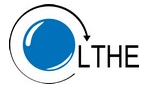 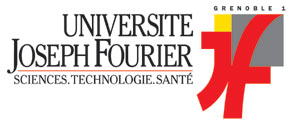 EGU, General Assembly 2015 Vienna | Austria | 12 – 17 April 2015
1
DSD=Drop Size Distribution
DSD:  Number of raindrops per unit of volume and class of diameters
(1)
Mn: Statistical moment of order n of DSD
Exemple of DSD
Measured with a disdrometer
(2)
R=M(3.67) : Rainfall intensity [mm/h]
(3)
Z=M(6) : Radar reflectivity factor [mm6 m-3]
2
DSD modelling
DSD modelling based on a Gamma function. Formulation proposed by Yu et al. (JAMC, 2014)
(4)
With
Nt : M0
(7)
(5)
(6)
(8)
Nt : concentration of raindrop,      µ: shape parameter,    Dm: mean diameter,    Dc: characteristic diameter
(9)
Temporal variability of DSD
3
- Need a spatial estimation of hydrological  variables (KE, R...) with a large  temporal repeatability.
 R is measured by the gauge, it is a localized measure
 R can be estimated thanks to Z (Radar reflectivity, spatial observation) but  usually with static relationships  (Z-R)
Variability of DSD  Variability of its moments (NT, LWC, R, KE, Z, …) and possible variability of the relationships between these moments
R=369,4Z1.35
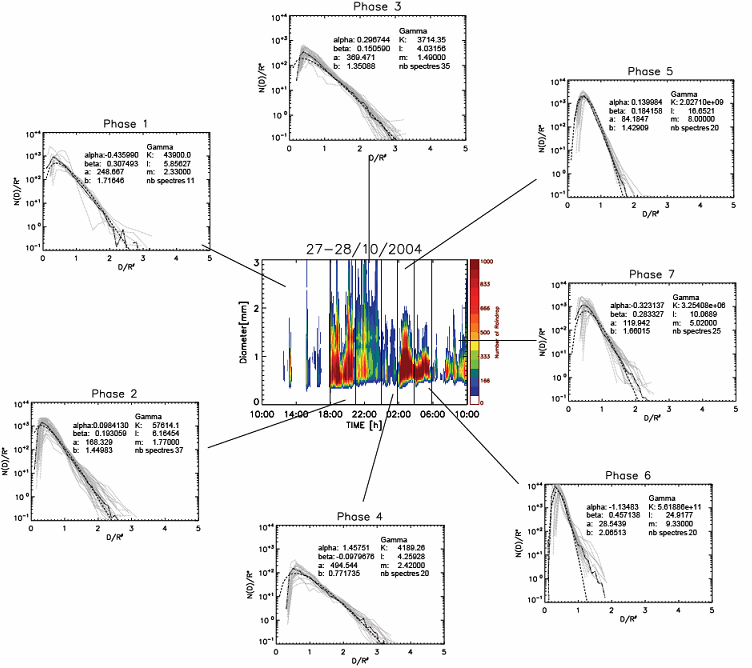 R=84.18Z1.42
R=248.6Z1.71
R=119.9Z1.66
Z=aRb

EC=aRb
Static relationships
R=168.3Z1.44
R=28.5Z2.06
R=494.5Z0.77
CHAPON (2008, AWR)
[Speaker Notes: Srval secance , for each squance is stable]
4
Objectives
Among these moments, Z can be spatially observed by radar and is useful for hydrological applications

To deal with variability between Z and other moments and try to retrieve spatial DSD characteristics : 
Use of combination of Z and other observed moments : R from raingauges, D0 from polarimetric radar variable ZDR, etc.
Use of some (but limited number !) local disdrometers (what spatial representativeness ?)
Exploitation of the 2D (horizontal) structure of radar reflectivity itself (this talk)


From Radar (Z + horizontal structure of Z) can we estimate the parameters of the DSD (Dc, Nt, μ) and calculate directly the moments?
DSD and radar network
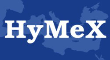 5
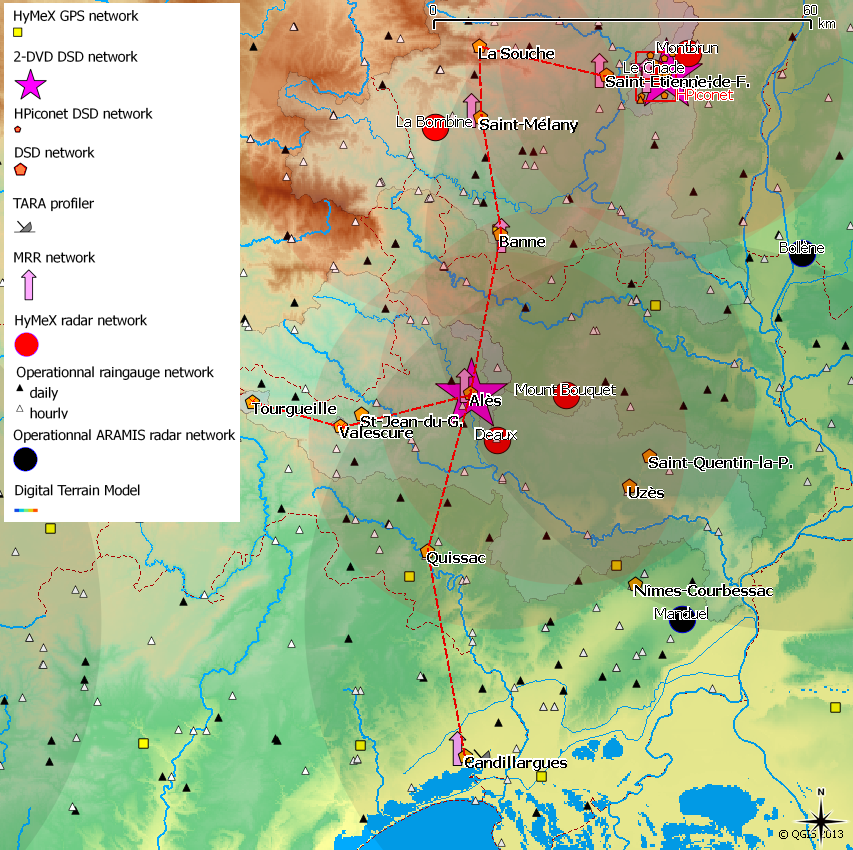 A dense network of DSD observation during 3 months
= SOP HyMEx (26 OTT Parsivel, 6 MRR, 4 X-band radars, 2 S-band radars, …)Sept.-Nov. 2012

Smaller network + larger times series
= EOP HyMEx / OHMCV(10 OTT Parsivel, 2 S-band radar)Progressively since 2010

The largest temporal series of DSD data
= Alès (1 OTT Parsivel, 2 s-band radar) 
	Since 2004 / OHMCV
Thanks to:
- EPFL
- LaMP
- LTHE
- DLR
- NASA
- CNRM
- University of Wageningen and Barcelona
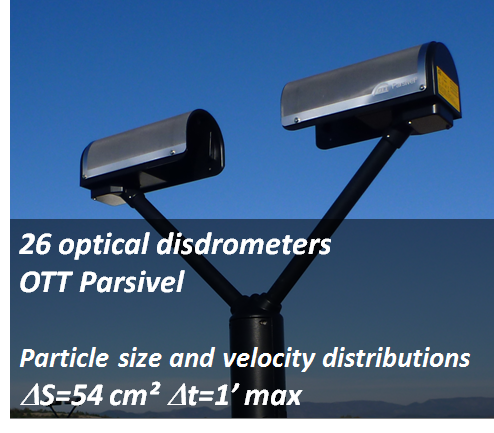 [Speaker Notes: We use data from a dense network od DSD obsrevation durin 3 month.   Logo hymex

Big compain in 2012 of hymex 
Radar operationel  bande S ( sband operationel radar)  situé à 40 km.]
Studied events
6
R (mm/h) in 5 minutes , for all the events of the autumn of 2012
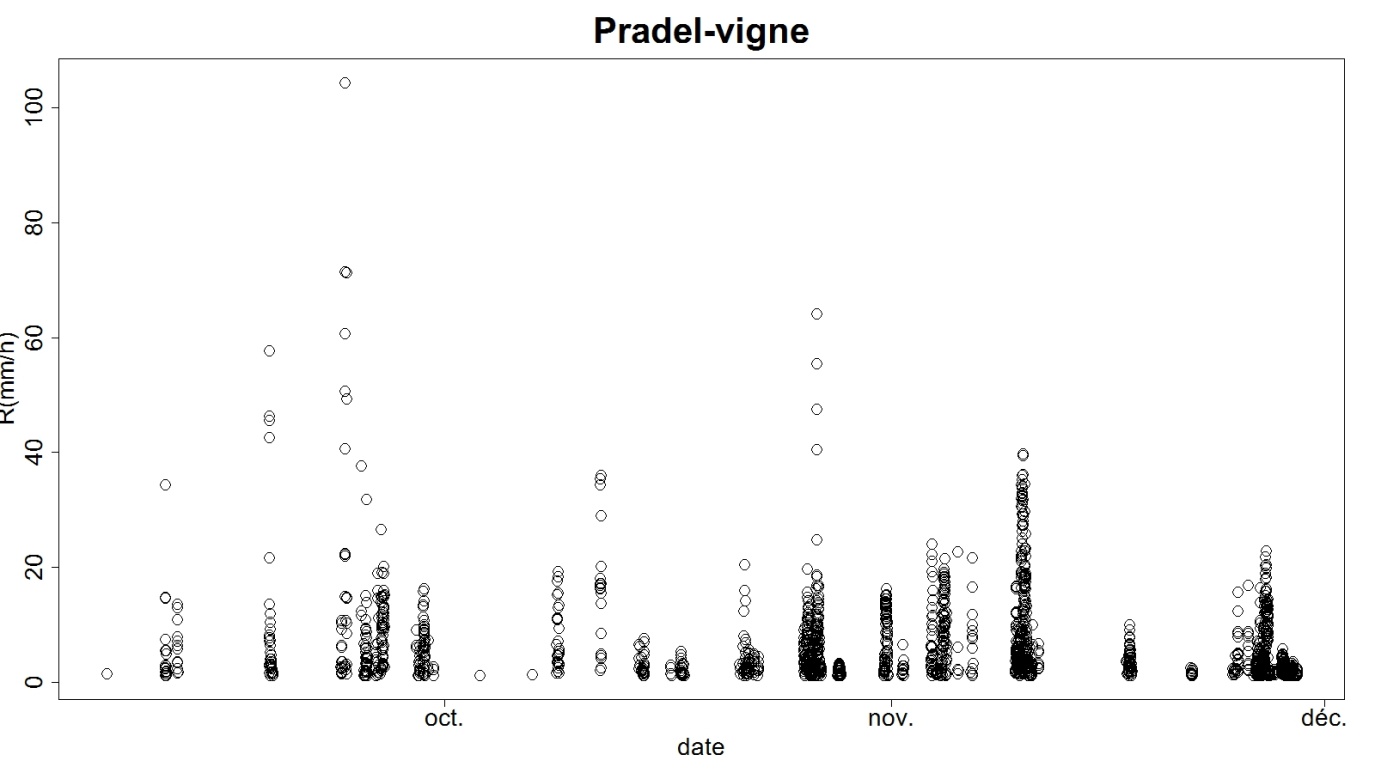 All the events in the autumn of 2012, I used 5 disdrometers (in the same area) and data of the operational S- band radar (Bollène, 40 km far away)
Methodology
7
Use of two types of  products :
Raw Radar Reflectivity (5’, dBZ)
- Without ground clutters correction 
- We chose the elevation angle : 1°25
- Correction from ground clutters : 
     * mean reflectivity during all the available events 
     * identification of the pixels corresponding to ground clutters (anomalous high value of Z)
     *deletion of ground clutters for each radar image
Radar rainfall amount composite (5’, mm)
- Images corrected by Météo-France 
Elimination of the ground clutters
Identification and correction of VPR
Composition of several elevation angles
Use of one or two Z-R static relationships
Correction with a factor depending on the ratio raingauge/radar identified the previous hour on the area
Extraction of 4 boxes with different sizes  (1*1 Km², 5*5Km² ,10*10Km² and 20*20Km² )

Horizontal structure of radar image :
- Mean reflectivity or intensity 
- Standard deviation of reflectivity or intensity 
 Gradient reflectivity or intensity  
 Intermittency for several thresholds
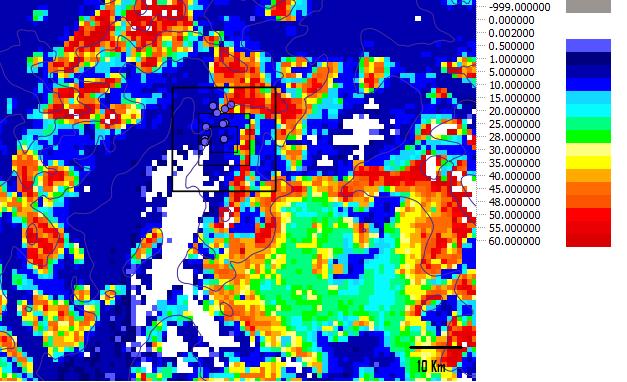 Image of  mean reflectivity for all the  event of the autumn of 2012 as an Illustration of the 4 boxes
[Speaker Notes: Des images propres ( lames eau)
Many correction stape]
Results
8
Table 1 : correlation coefficient between the parameters of the DSD (Dc, Nt, µ) and the characteristics of the structure of radar images (mean of R, mean gradient of R and standard deviation of R) on the four sizes of the boxes, at the station of Villeneuve-de-Berg. Time integration is 5 minutes.
Table 2: correlation coefficient between the parameters of the DSD and the characteristics of the structure
of radar images (mean of Z, mean gradient of Z and standard deviation of Z) on the four sizes of the boxes at the station of Villeneuve-de-Berg. Time integration is 5 minutes
Use of image of reflectivity
[Speaker Notes: R ( cumul de pluie en 5 minute)  a un facteur 12 prés.
minus]
Best size of box
9
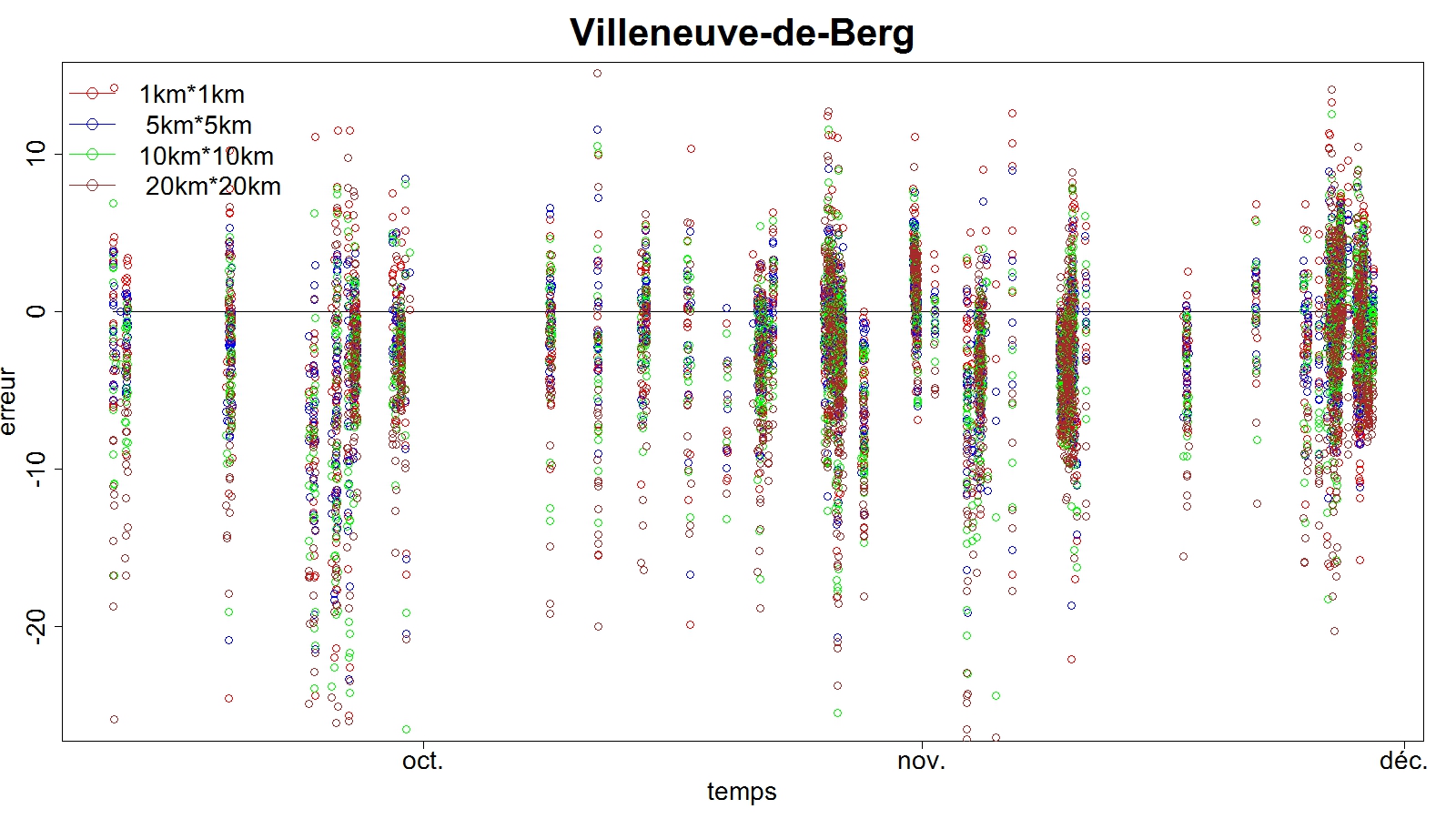 error
temporal evolution of error = Zmean-Zdisdro for the station of Villeneuve-de-berg, Time integration 
is 5 minutes
For the error <-10 and >10 dBZ, the 25km² box has always (5 stations and all the events ) the  smallest number of errors  
For this case, only 3.18% of the errors are outside the interval [-10,+10dBZ]
The result of correlation coefficient and the bias prompt us to use the 25km² box
Conclusions and perspectives
10
Conclusions
-the best product and box size  to estimate  DSD parameters (Nt, Dc, µ) with structure characteristics are :
           -  radar reflectivity
           -  25 Km² box 

 Links between Mean Z  in 25 Km² box and Dc and µ.
 Not found yet links between actual structure of reflectivity and DSD parameters: we
don’t have links between the maximum or mean gradient (however usually used to determine convective areas !) and the DSD parameters.
 Until now, we don’t have good results with the intermittency (corresponding to several dBZ threshold) but still in progress…

Perspectives
 To study the intermittency 
 To study the vertical structure (with the different elevation angle) to found links between the structure of reflectivity  and the DSD parameters 
 To seek relations thanks to a multi-criteria method 
 To seek relations between Z-R relationships and Z-structure (instead of DSD retrieval)
[Speaker Notes: Rajouter multicritére ( Z depend de 3 variables)]
Thank you